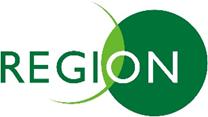 POLÍTICAS PÚBLICAS EN EDUCACIÓN EN EL VALLE DE ABURRÁ
BELLO:
Ciudad educada para la vida y la cultura
2011 – 2021
ENVIGADO:
Hechos y Derechos por la Educación y la Cultura
2016 - 2027
MEDELLÍN:
Hacia una educación integral, humana y sostenible para las apuestas de desarrollo de la ciudad.
2016 - 2027
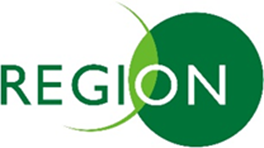 BELLO:
Ciudad educada para la vida y la cultura
2011 – 2021
ENVIGADO:
Hechos y Derechos por la Educación y la Cultura
2016 - 2027
No tiene acuerdo municipal
No se tiene información en línea sobre implementación
No tiene acuerdo municipal
No se tiene información en línea sobre implementación
MEDELLÍN:
Hacia una educación integral, humana y sostenible para las apuestas de desarrollo de la ciudad.
2016 - 2027
Tiene acuerdo municipal (48 del 2017)
Se está en proceso de implementación a través de un ejercicio de relacionamiento con el plan de desarrollo actual
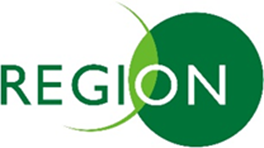 PRINCIPALES ELEMENTOS DE DEBATE
Los tres planes reconocen la educación como derecho humano fundamental (constitución, jurisprudencia y los tratados internacionales)
Los tres planes hacen énfasis en ejercicios amplios de participación con pluralidad de actores
Los tres planes buscan generar relaciones entre educación y cultura. Reconocen la ciudad como actor – escenario para la educación pertinente
Dos de los planes no logran poner en concreción programática el enfoque de derechos y se limitan a la comprensión del derecho a la educación como “tránsitos exitosos” de escolarización.
No se reconocen acciones diferenciales para las ruralidades.
La educación está al servicio de un modelo específico de ciudad con diversos apelativos: innovadora, del conocimiento, sostenible, etc.)
La relación de educación – cultura es aún débil y se limita a nombrar proyectos o estrategias desarticuladas.
El sistema de seguimiento y monitoreo es débil